Chapter 4
Entity Relationship (ER) Modeling
Learning Objectives
In this chapter, you will learn:
The main characteristics of entity relationship components
How relationships between entities are defined, refined, and incorporated into the database design process
How ERD components affect database design and implementation
That real-world database design often requires the reconciliation of conflicting goals
2
Entity Relationship Model (ERM)
Basis of an entity relationship diagram (ERD) 
ERD depicts the:
Conceptual database as viewed by end user
Database’s main components
Entities
Attributes
Relationships
Entity - Refers to the entity set and not to a single entity occurrence
3
Attributes
Characteristics of entities
Required attribute: Must have a value, cannot be left empty
Optional attribute: Does not require a value, can be left empty
Domain - Set of possible values for a given attribute
Identifiers: One or more attributes that uniquely identify each entity instance
4
Figure 4.1 - The Attributes of the Student Entity: Chen and Crow’s Foot
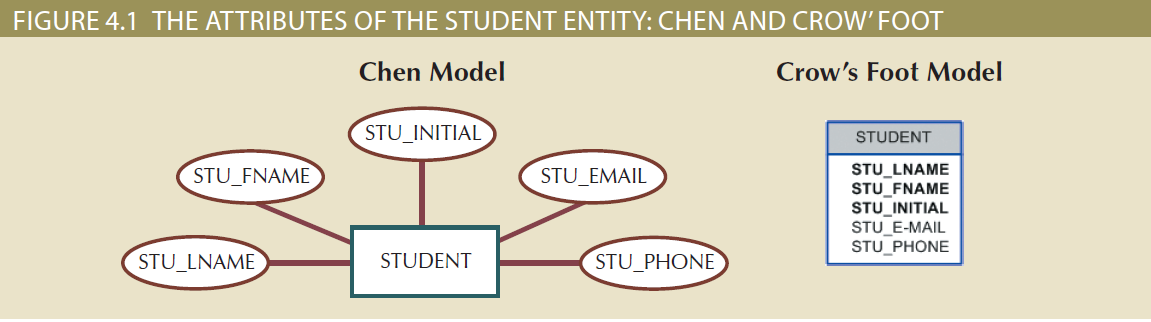 5
Attributes
Composite identifier: Primary key composed of more than one attribute
Composite attribute: Attribute that can be subdivided to yield additional attributes
Simple attribute: Attribute that cannot be subdivided
Single-valued attribute: Attribute that has only a single value
Multivalued attributes: Attributes that have many values
6
Figure 4.3 - A Multivalued Attribute in an Entity
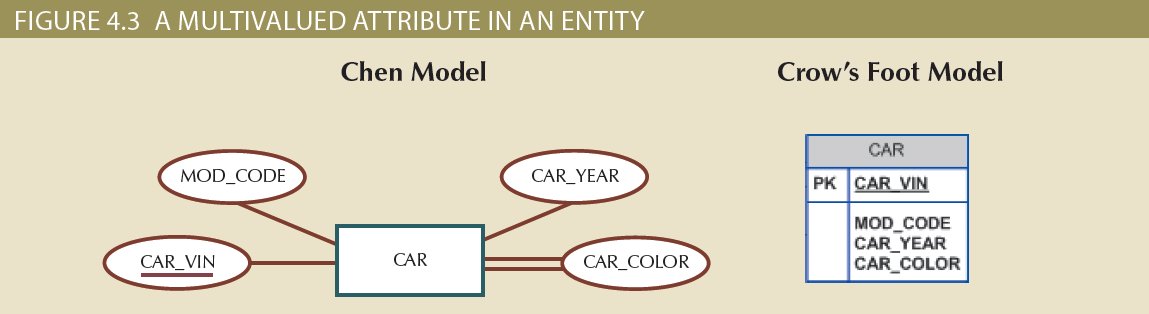 7
Attributes
Multivalued attributes: Attributes that have many values and require creating:
Several new attributes, one for each component of the original multivalued attribute
A new entity composed of the original multivalued attribute’s components
Derived attribute: Attribute whose value is calculated from other attributes
Derived using an algorithm
8
Figure 4.4 – Splitting the Multivalued Attributes into New Attributes
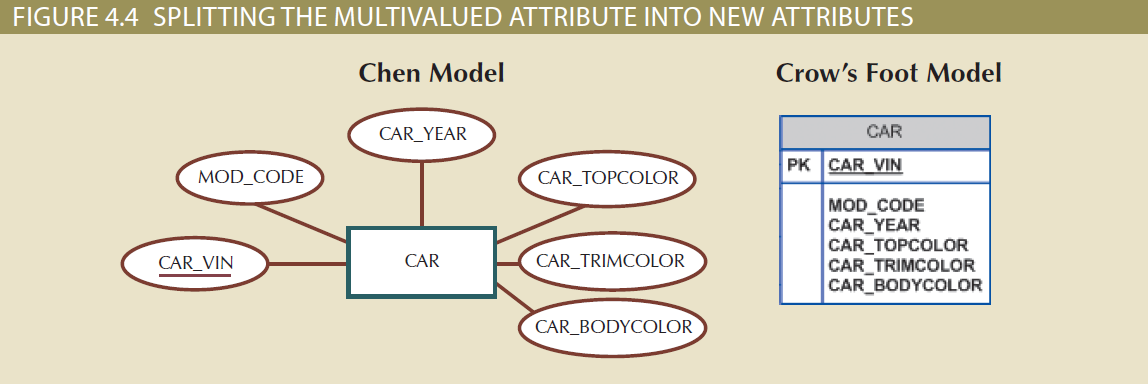 9
Figure 4.6 - Depiction of a Derived Attribute
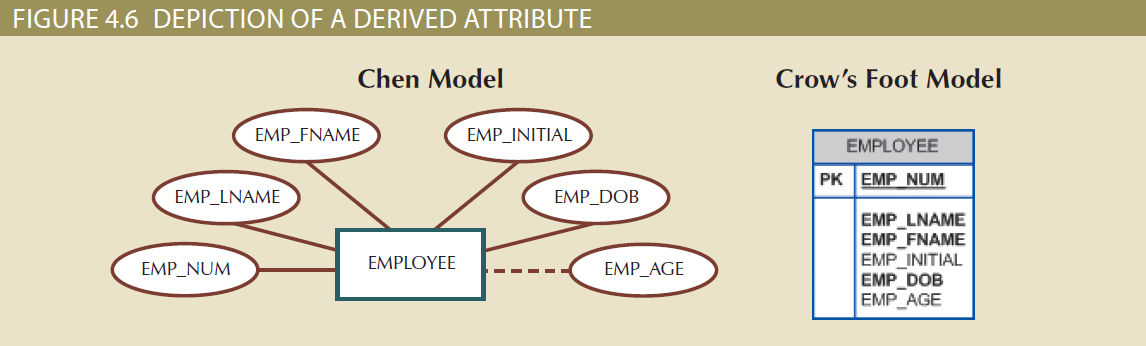 10
Table 4.2 - Advantages and Disadvantages of Storing Derived Attributes
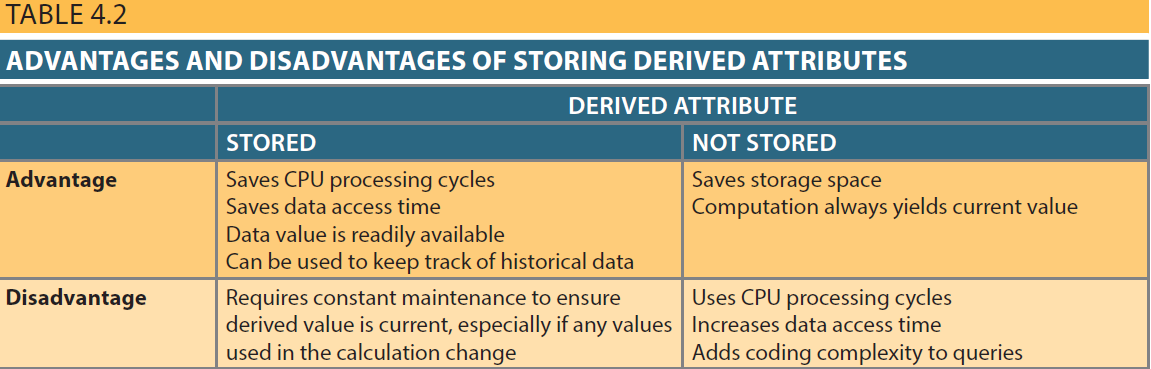 11
Relationships
Association between entities that always operate in both directions
Participants: Entities that participate in a relationship
Connectivity: Describes the relationship classification
Cardinality: Expresses the minimum and maximum number of entity occurrences associated with one occurrence of related entity
12
Figure 4.7 - Connectivity and Cardinality in an ERD
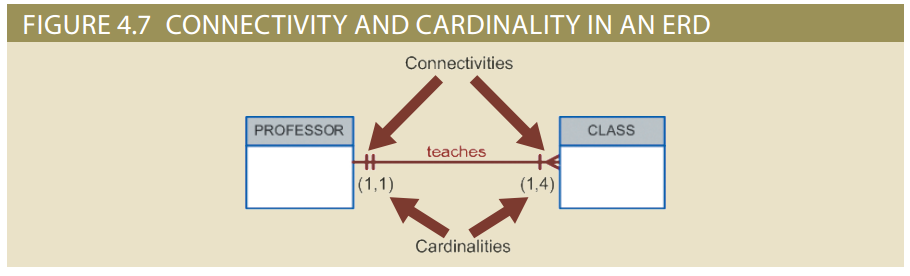 13
Existence Dependence
14
Relationship Strength
15
Figure 4.8 - A Weak (Non-Identifying) Relationship between COURSE and CLASS
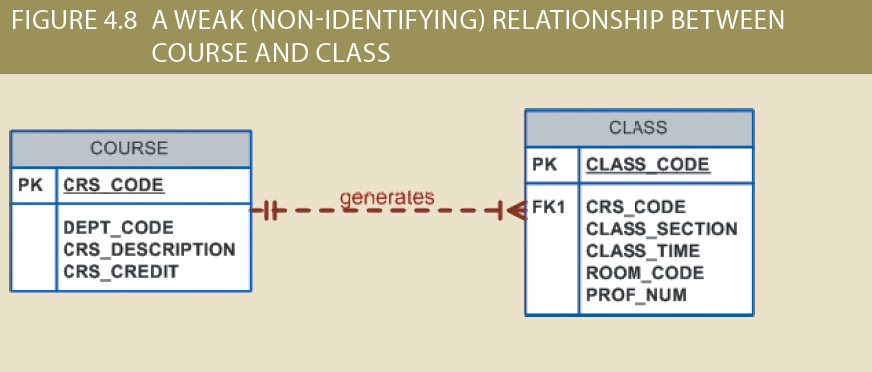 16
Figure 4.9 - A Strong (Identifying) Relationship between COURSE and CLASS
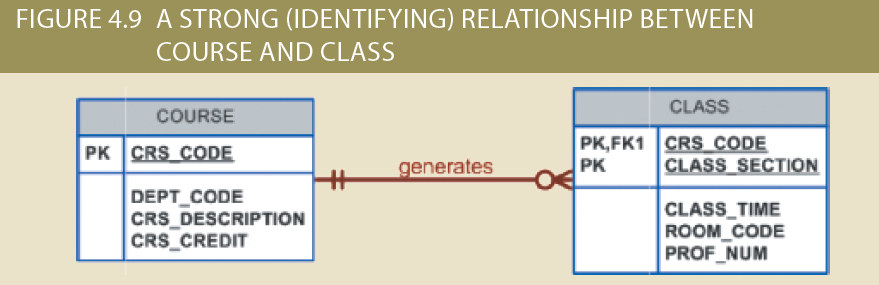 17
Weak Entity
Conditions 
Existence-dependent 
Has a primary key that is partially or totally derived from parent entity in the relationship
Database designer determines whether an entity is weak based on business rules
18
Figure 4.10 - A Weak Entity in an ERD
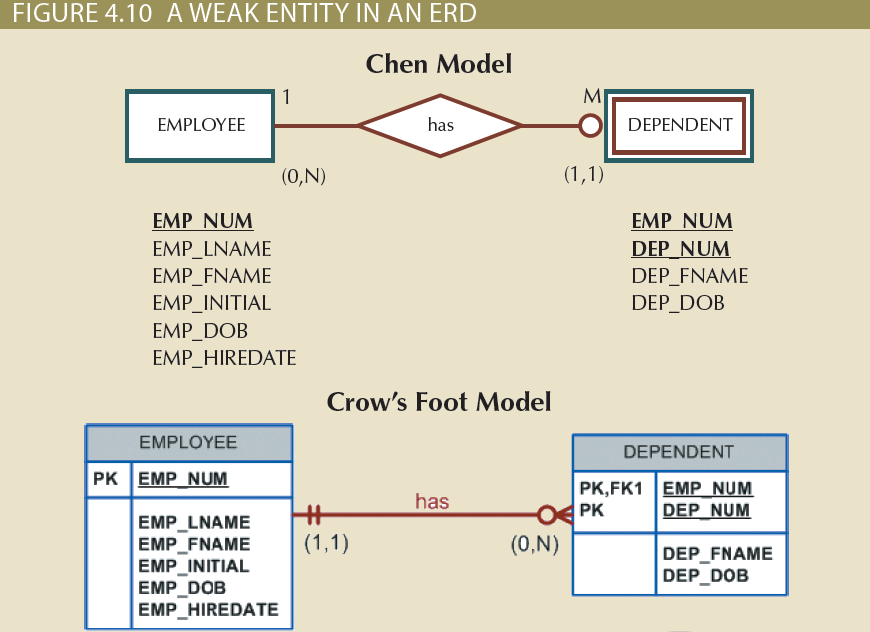 19
Figure 4.11 - A Weak Entity in a Strong Relationship
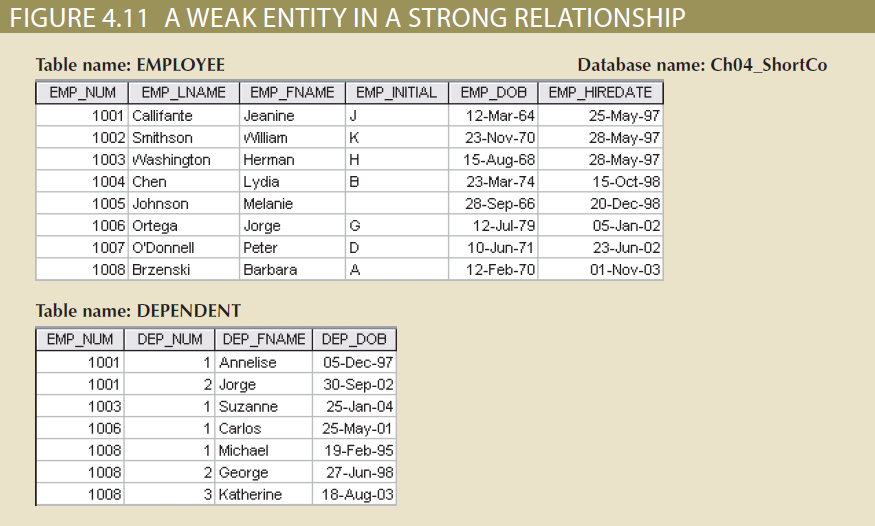 20
Relationship Participation
21
Table 4.3 - Crow’s Foot Symbols
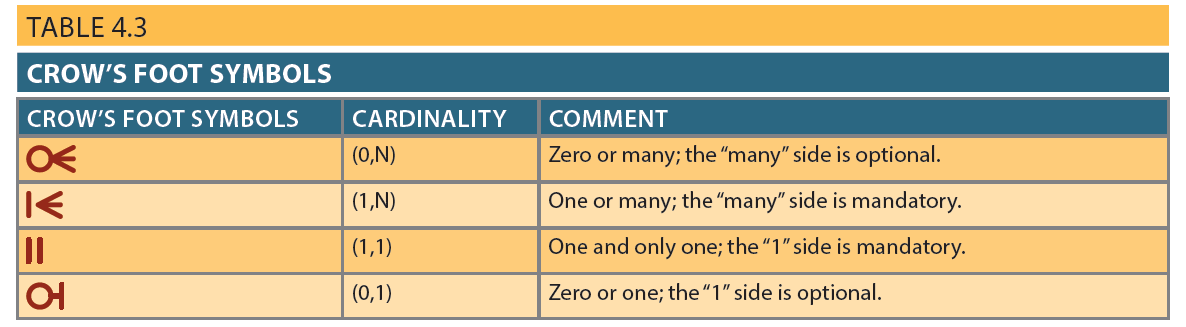 22
Figure 4.13 - CLASS is Optional to COURSE
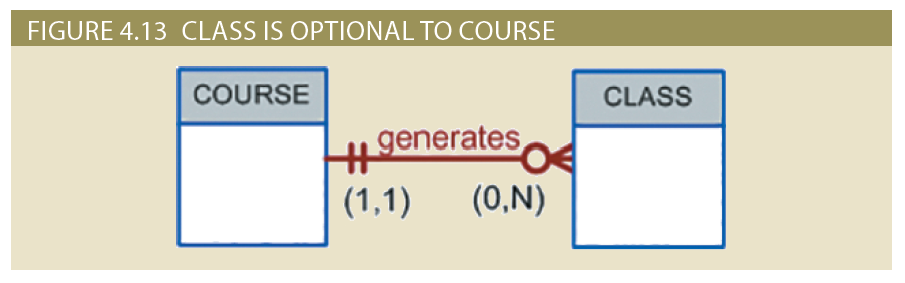 23
Figure 4.14 - COURSE and CLASS in a Mandatory Relationship
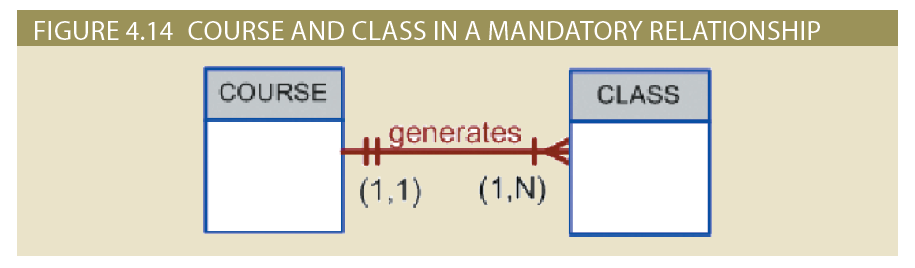 24
Relationship Degree
Indicates the number of entities or participants associated with a relationship
Unary relationship: Association is maintained within a single entity 
Recursive relationship: Relationship exists between occurrences of the same entity set
Binary relationship: Two entities are associated
Ternary relationship: Three entities are associated
25
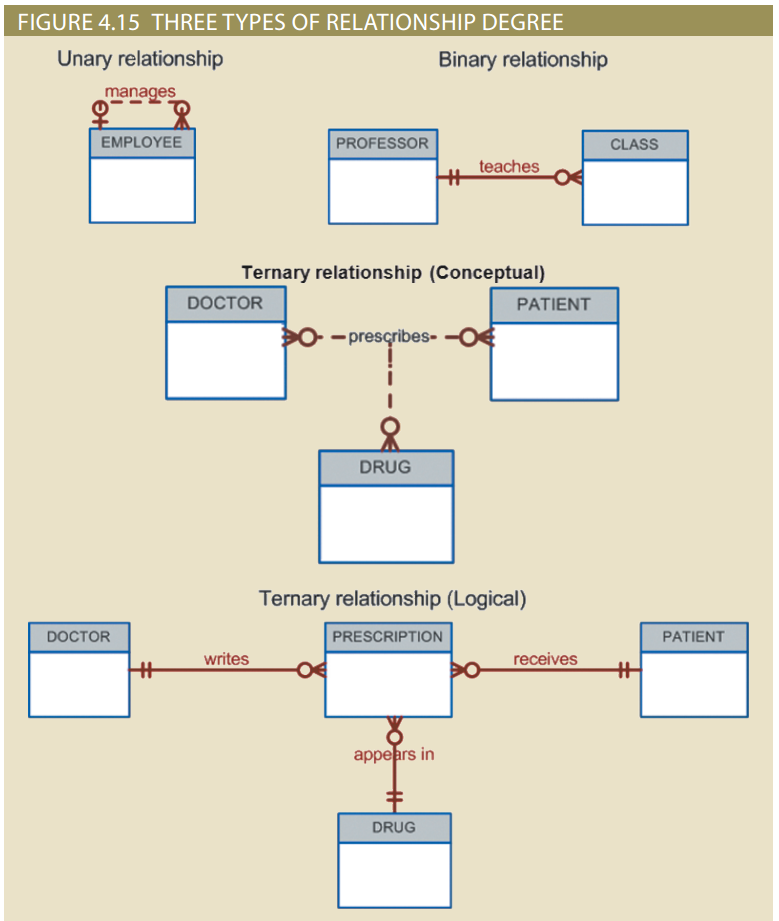 Figure 4.15 - Three Types of Relationship Degree
26
Figure 4.17 - An ER Representation of Recursive Relationships
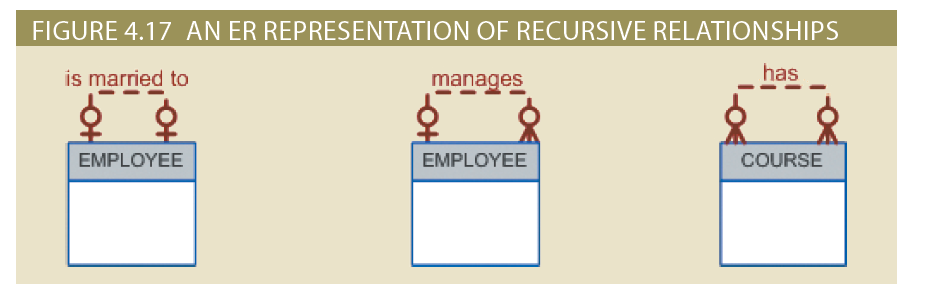 27
Associative (Composite) Entities
Used to represent an M:N relationship between two or more entities
Is in a 1:M relationship with the parent entities
Composed of the primary key attributes of each parent entity
May also contain additional attributes that play no role in connective process
28
Figure 4.23 - Converting the M:N Relationship into Two 1:M Relationships
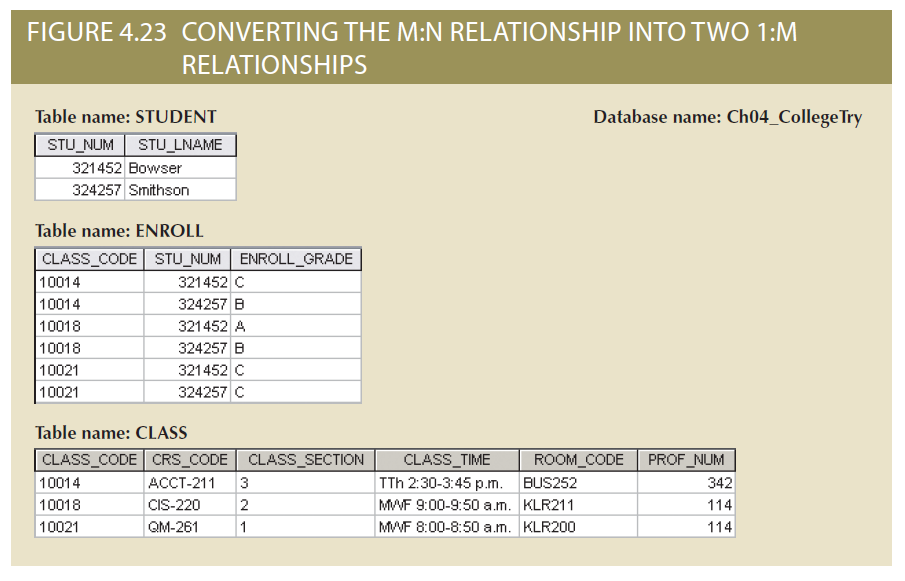 29
Figure 4.25 - A Composite Entity in an ERD
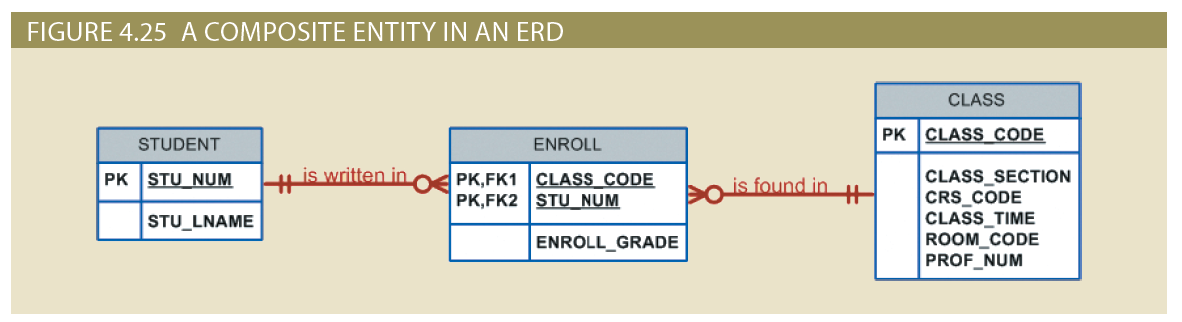 30
Developing an ER Diagram
Create a detailed narrative of the organization’s  description of operations
Identify business rules based on the descriptions
Identify main entities and relationships from the business rules
Develop the initial ERD
Identify the attributes and primary keys that adequately describe entities
Revise and review ERD
31
Figure 4.26 - The First Tiny College ERD Segment
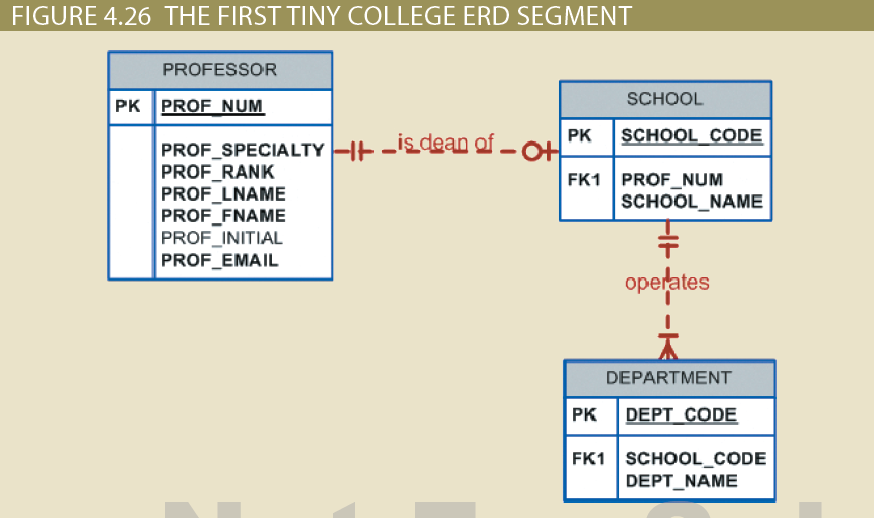 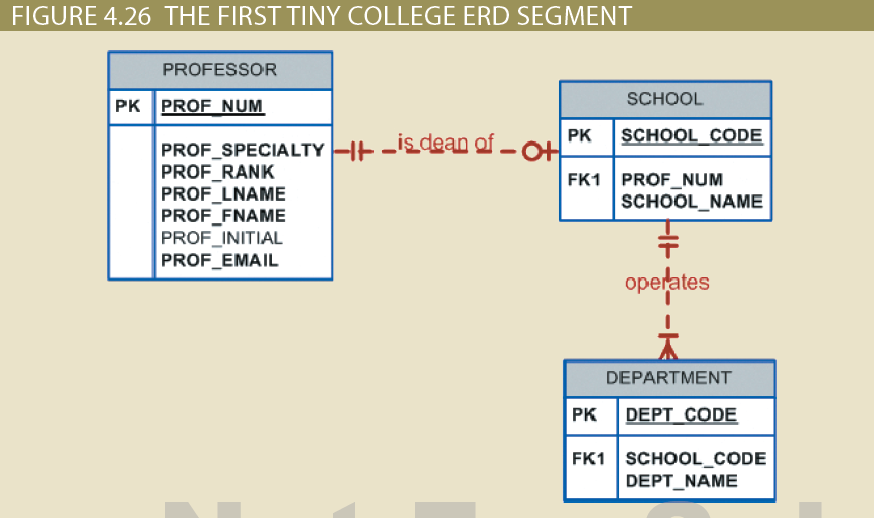 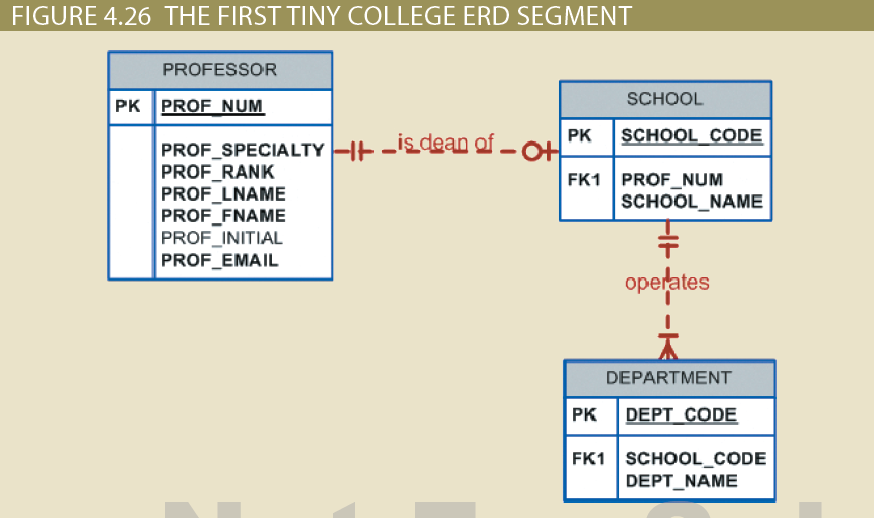 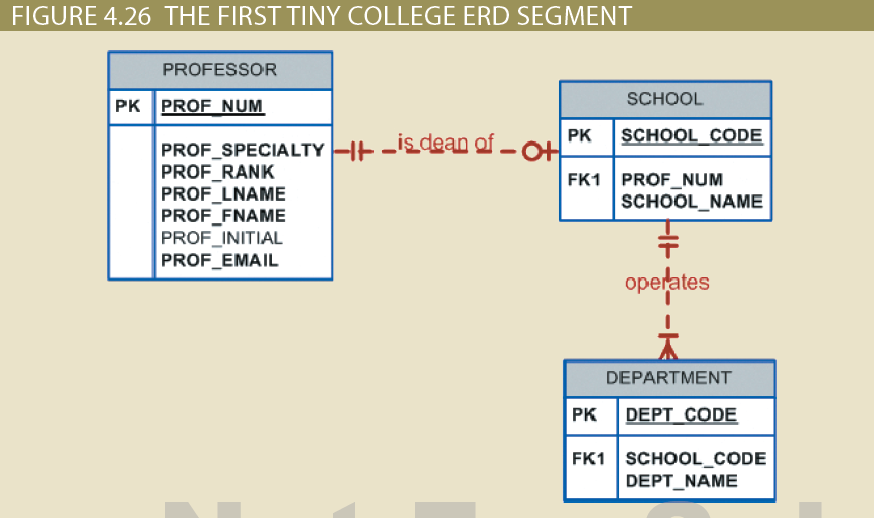 32
Figure 4.27 - The Second Tiny College ERD Segment
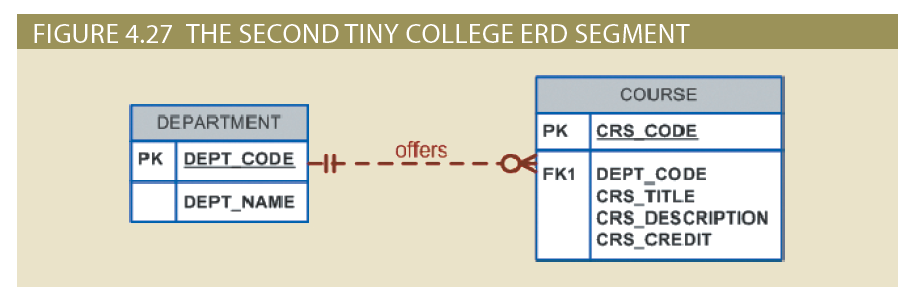 33
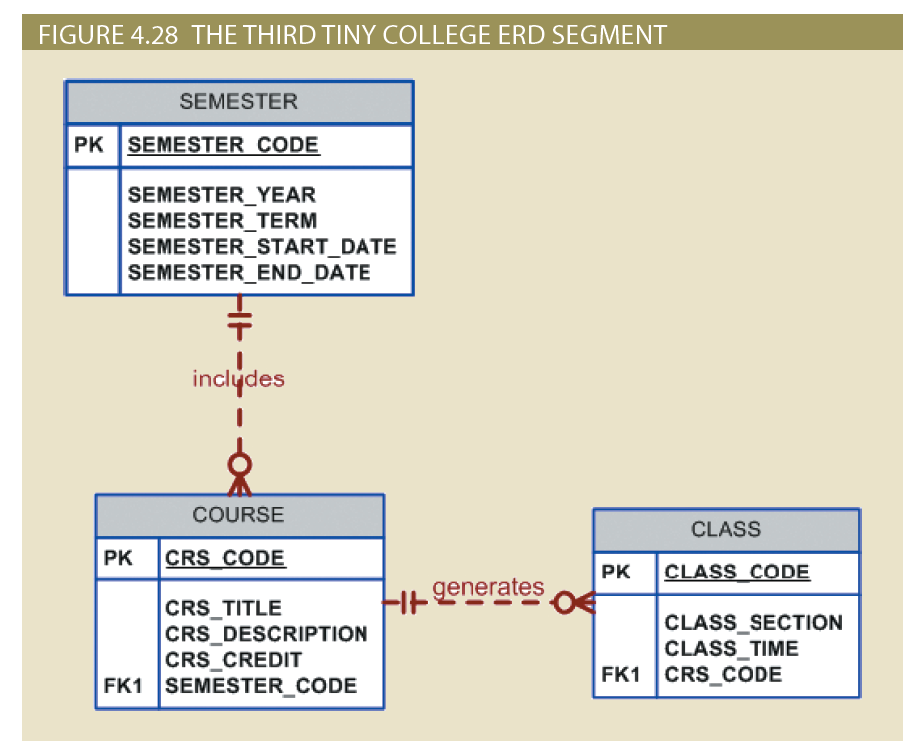 Figure 4.28 - The Third Tiny College ERD Segment
34
Figure 4.29 - The Fourth Tiny College ERD Segment
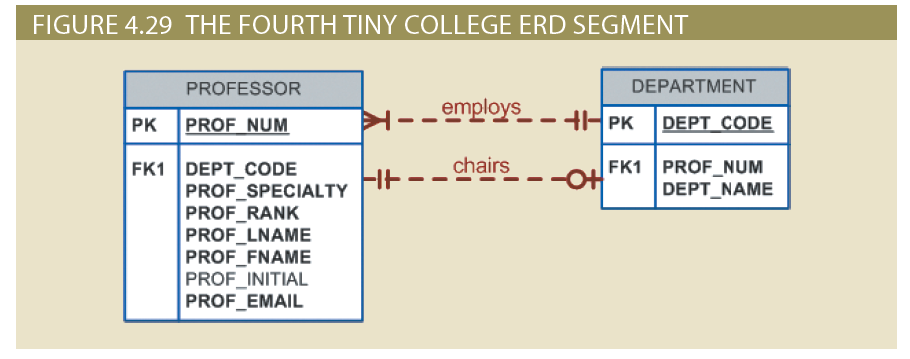 35
Figure 4.30 - The Fifth Tiny College ERD Segment
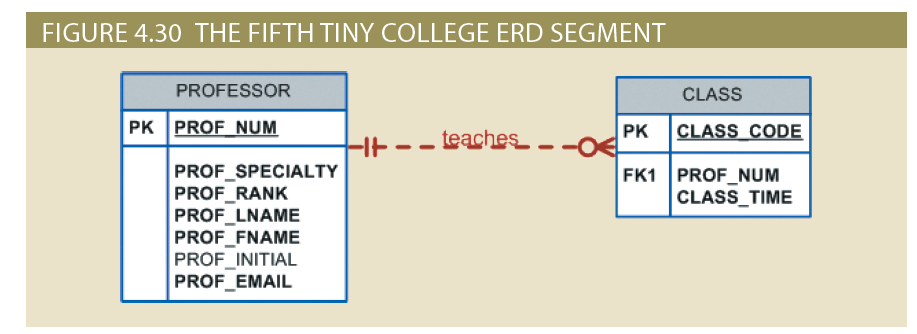 36
Figure 4.31 - The Sixth Tiny College ERD Segment
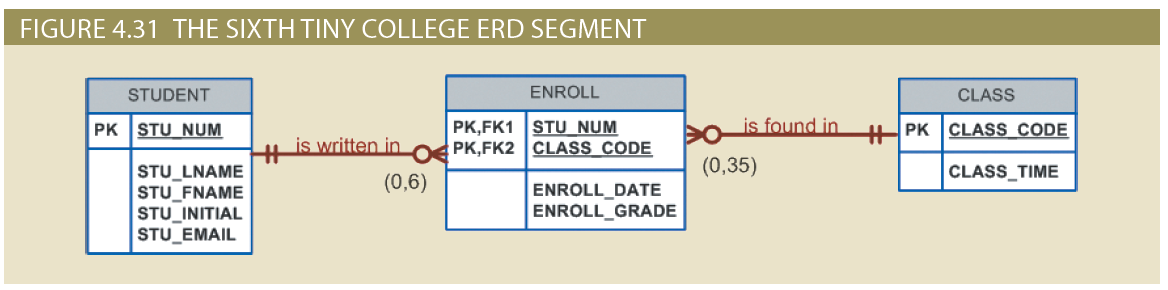 37
Figure 4.32 - The Seventh Tiny College ERD Segment
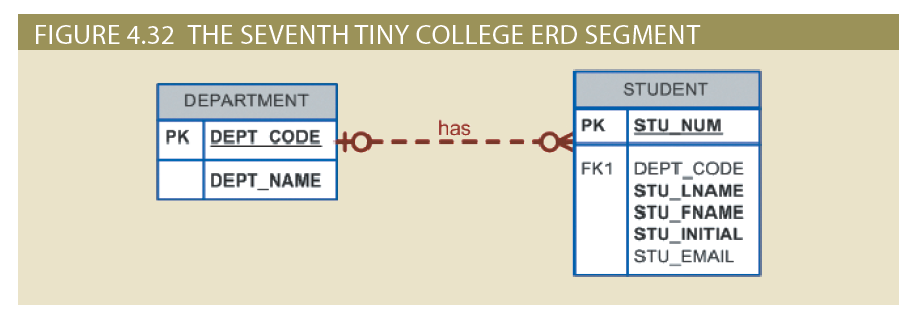 38
Figure 4.33 - The Eighth Tiny College ERD Segment
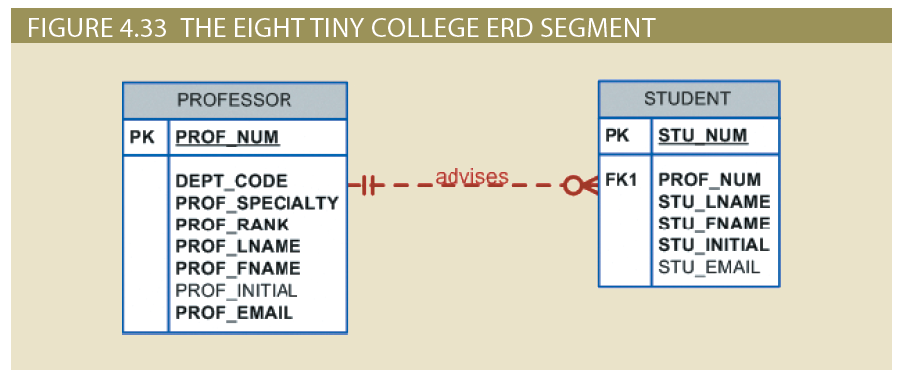 39
Figure 4.34 - The Ninth Tiny College ERD Segment
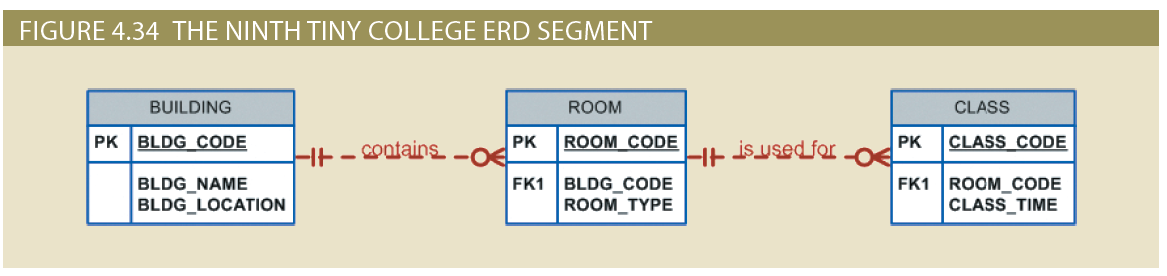 40
Table 4.4 - Components of the ERM
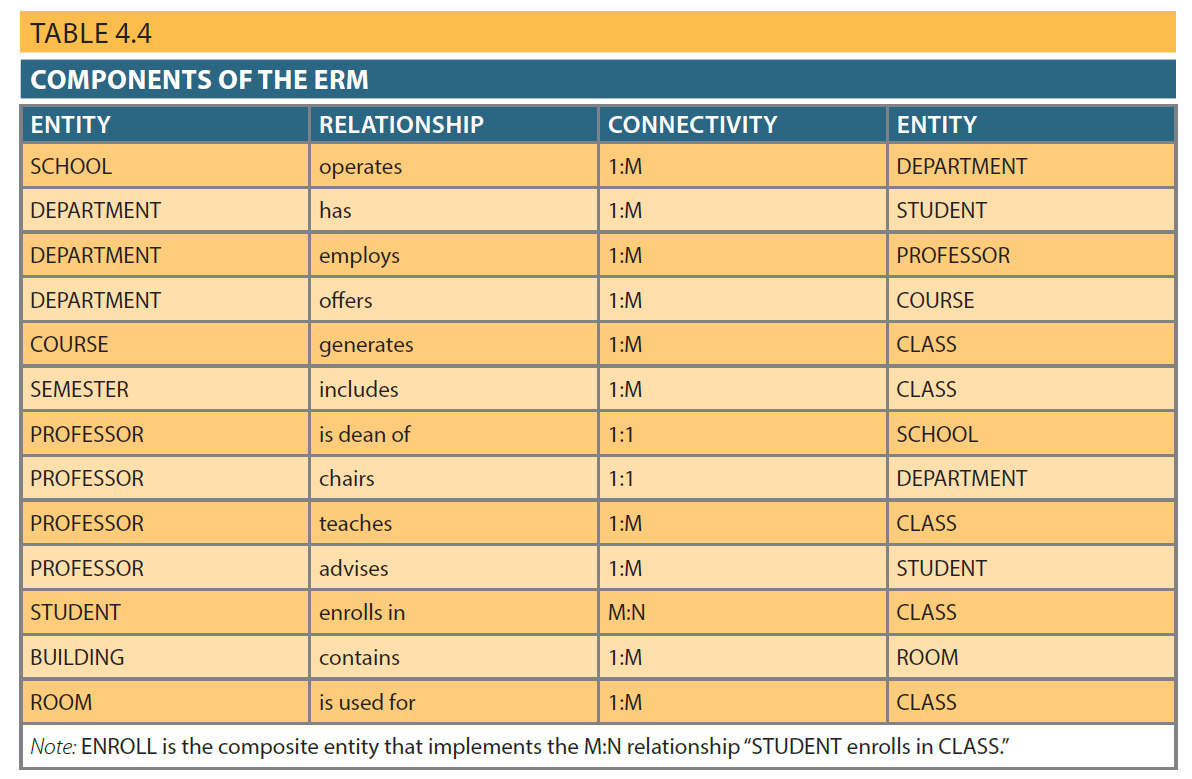 41
Database Design Challenges: Conflicting Goals
42
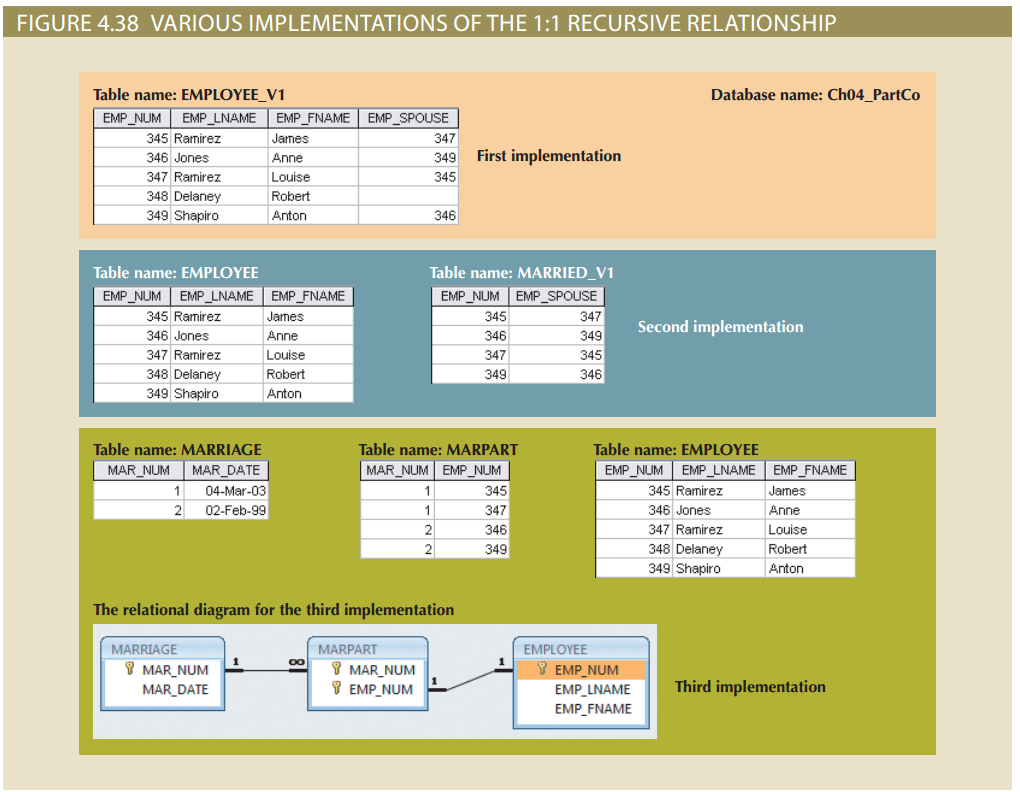 Figure 4.38 - Various Implementations  of the 1:1 Recursive Relationship
43